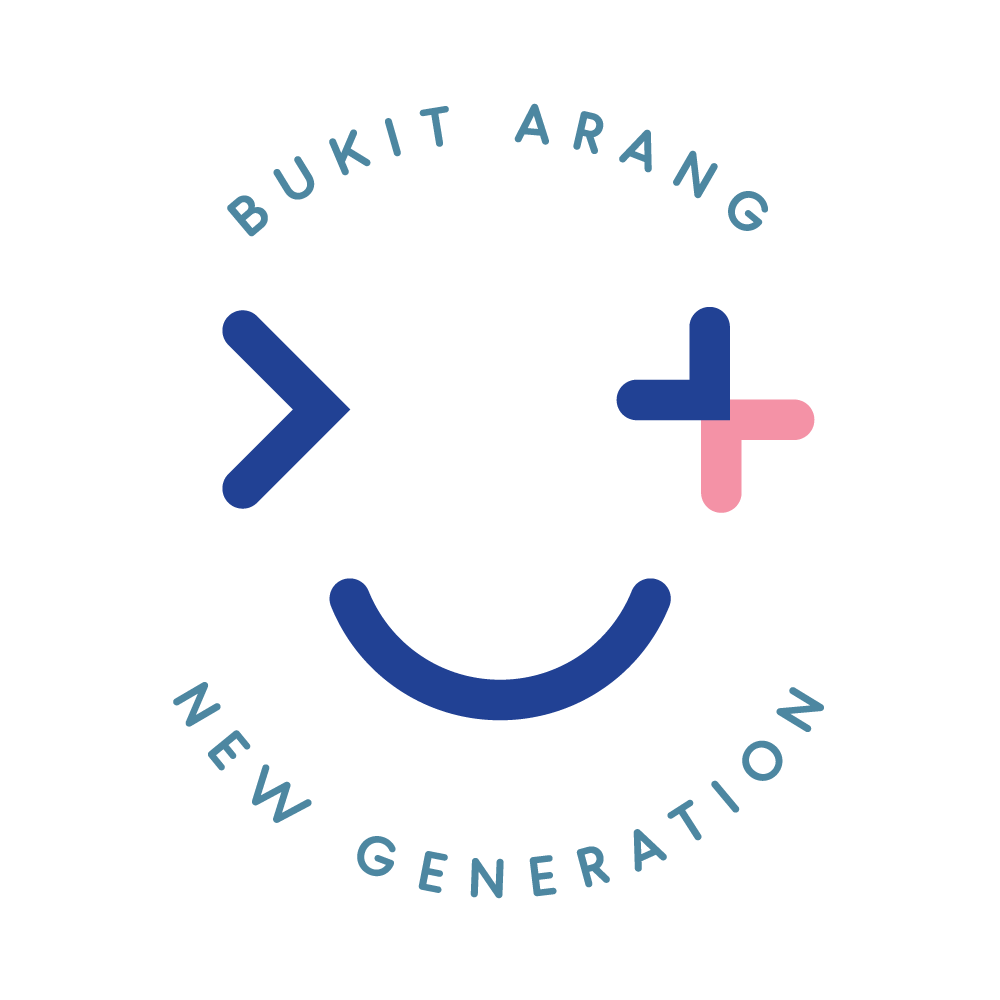 Welcome
Section Title
Section description
Section Title
Section description
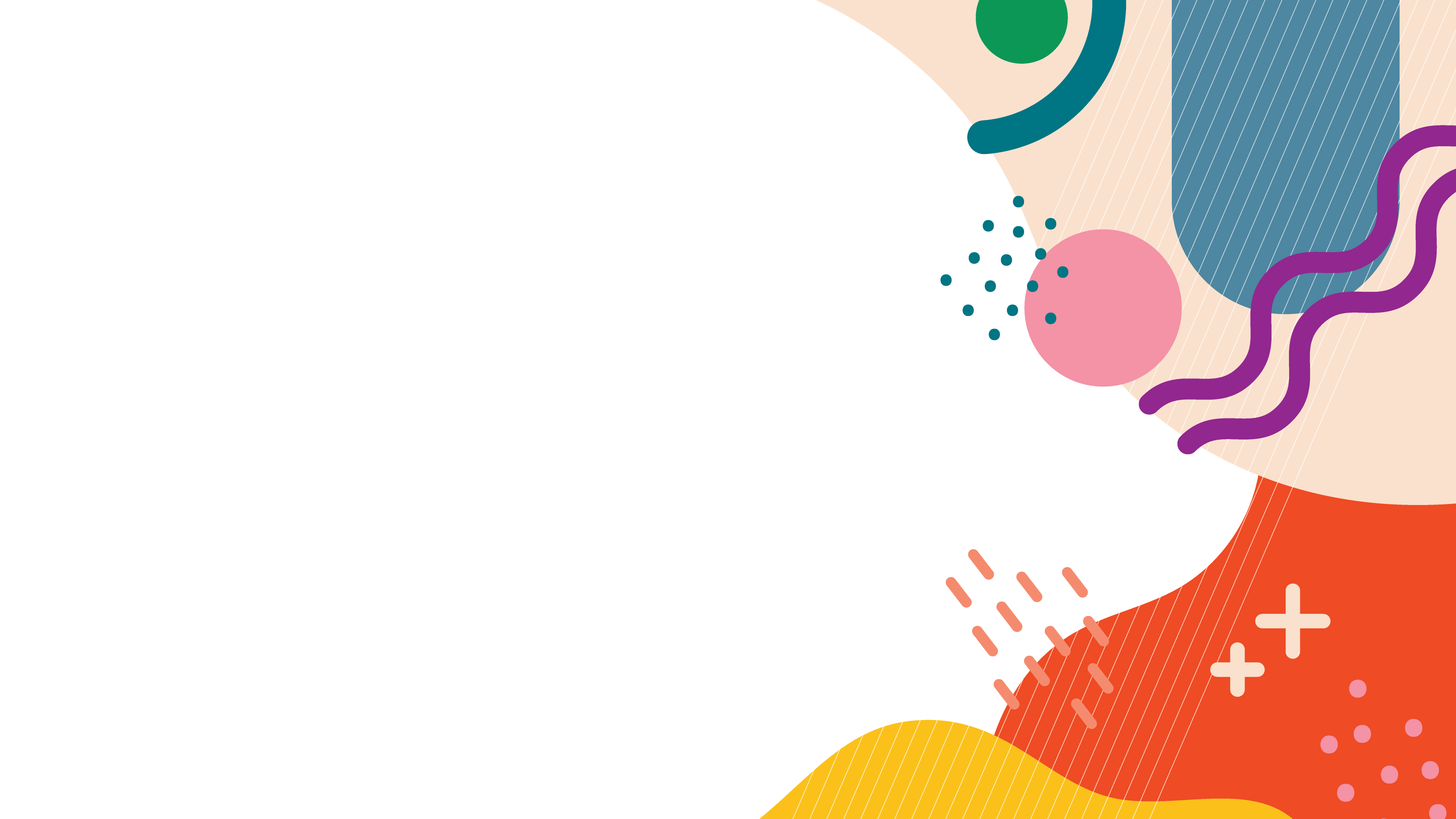 [Speaker Notes: To change/insert different image: 
Right click on above image, select ‘Change Picture’
Choose picture to insert from file/online
New image should fit to the same cropped dimensions]
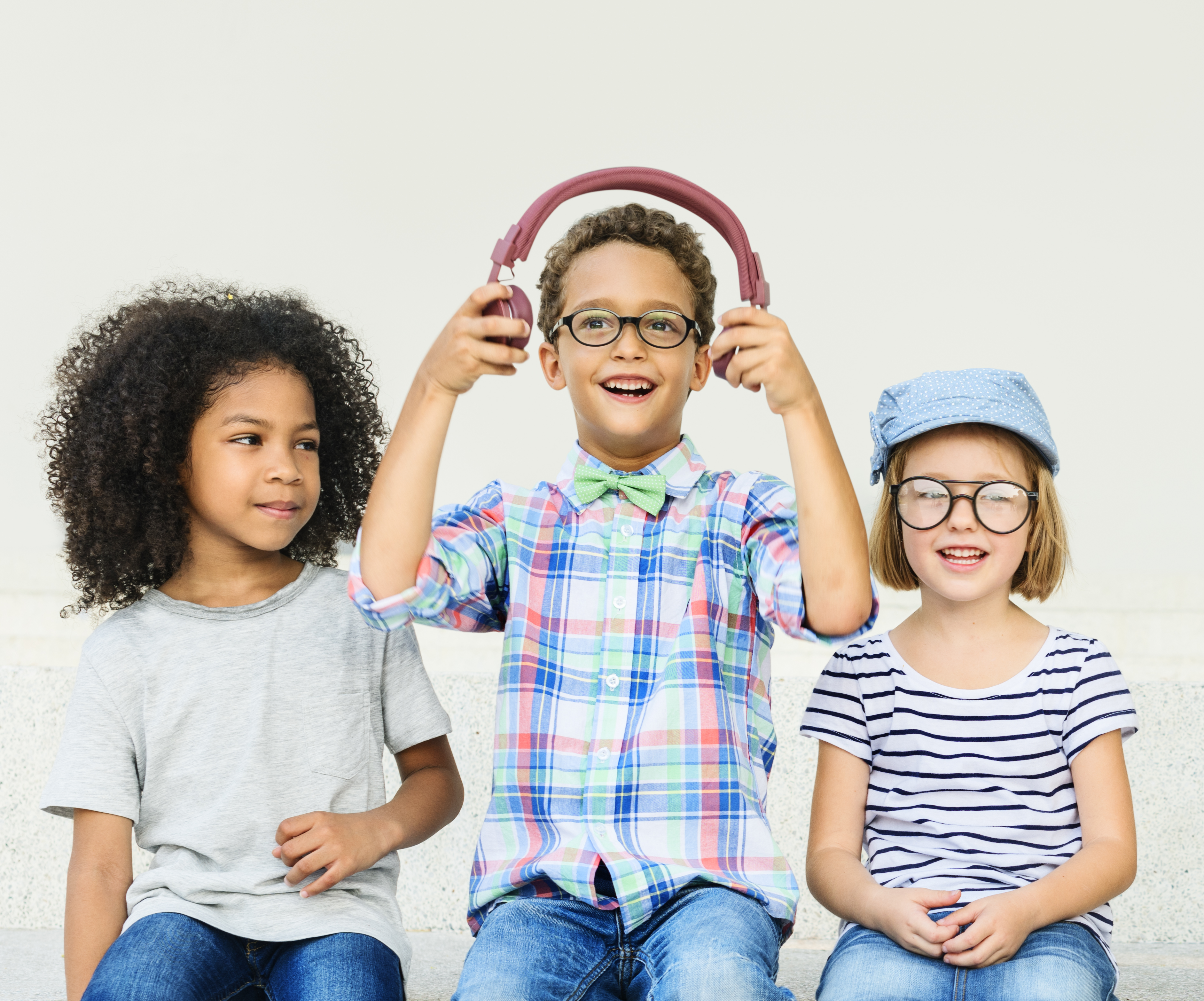 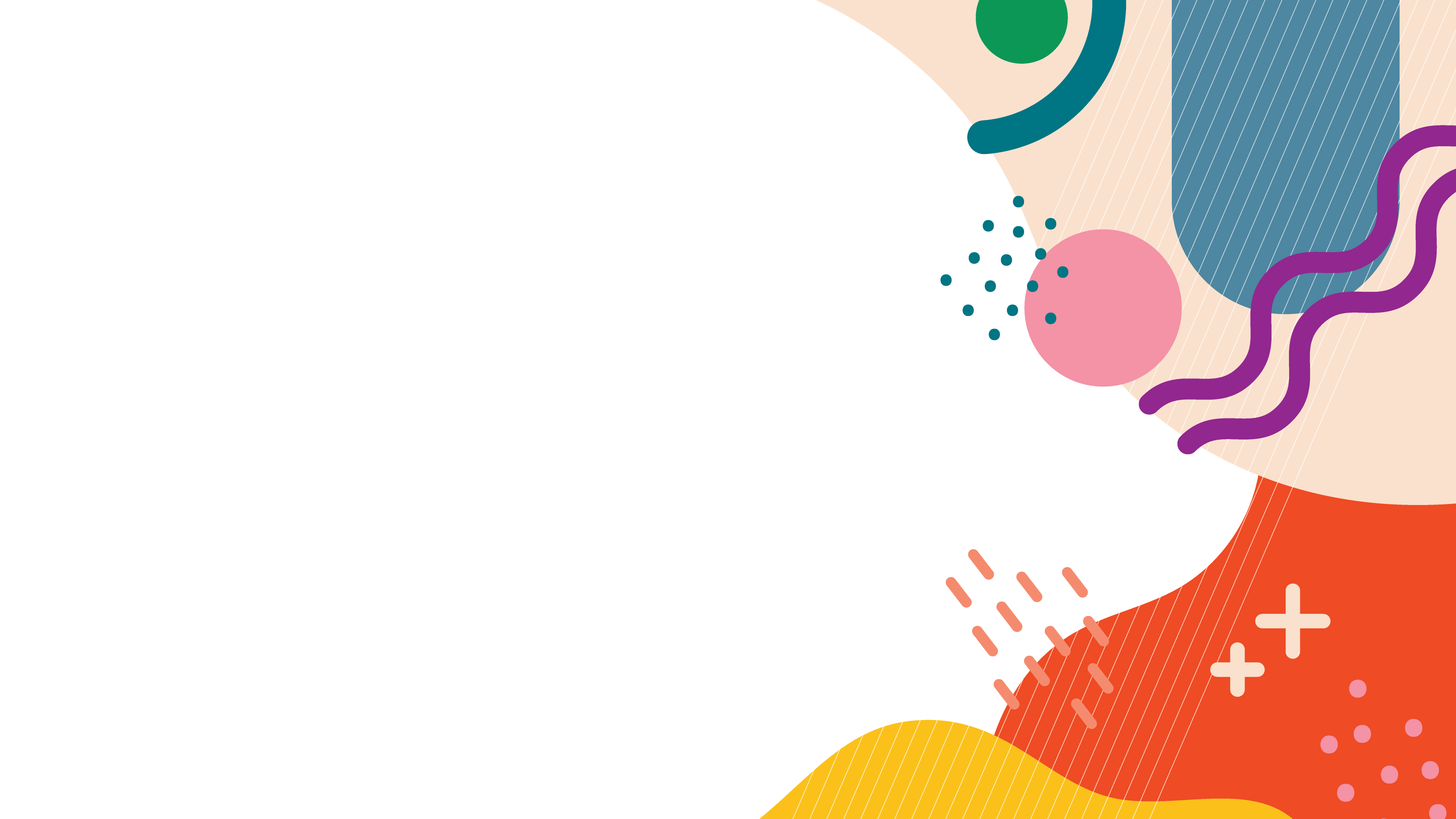 [Speaker Notes: To change/insert different image: 
Right click on above image, select ‘Change Picture’
Choose picture to insert from file/online
New image should fit to the same cropped dimensions]